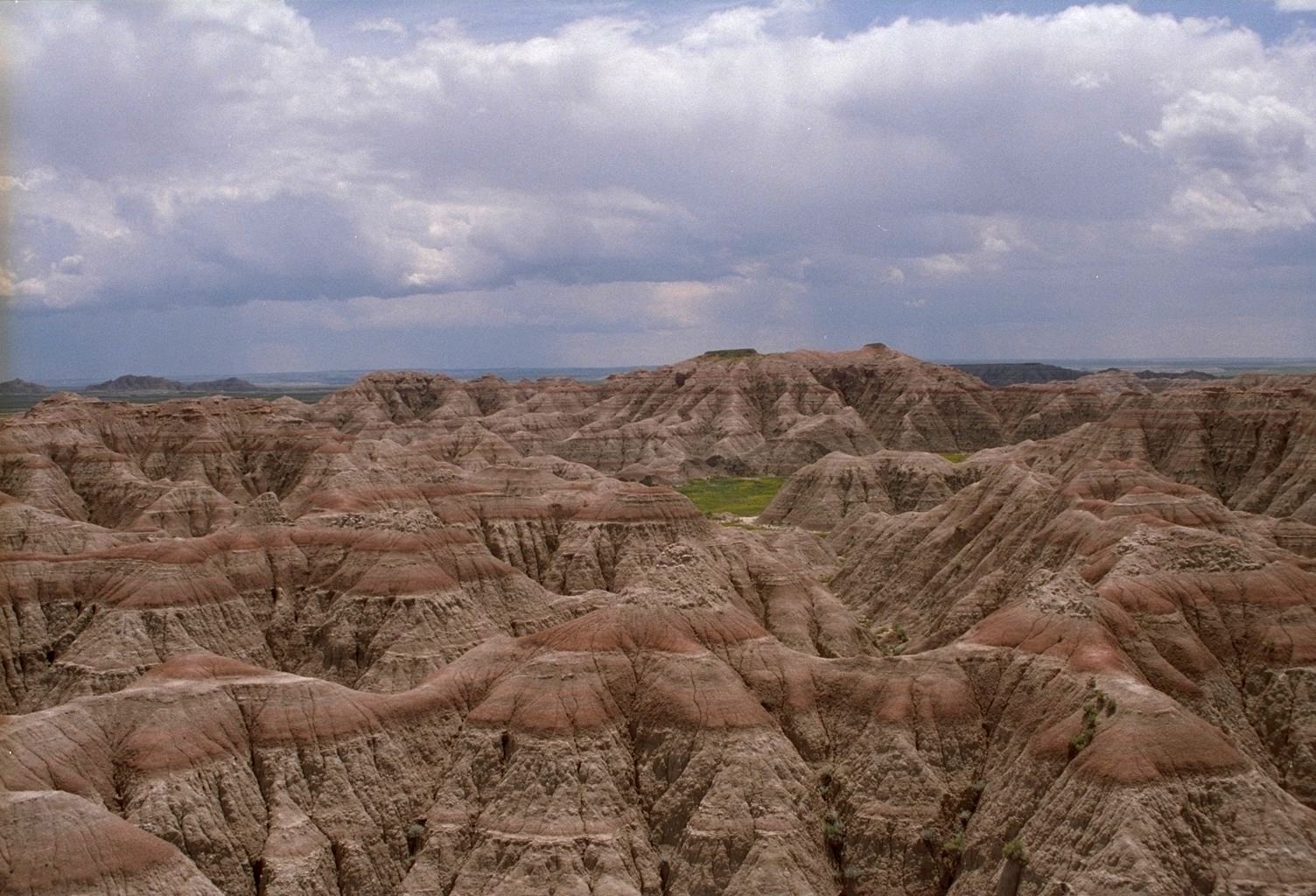 Tvary vytvořené tekoucí vodou
8. 11. 2012
Fyzická geografie
Podzim 2012
Z0026/4 – čtvrtek 15 – 15.50, Z4
Z0026/6 – čtvrtek 16 – 16.50, Z3
Mgr. Ondřej Kinc

kinc@mail.muni.cz
Úvod
většina zemského povrchu byla během geomorfologického vývoje modelována činností proudící vody 
proudící voda je jeden ze čtyř způsobů jak můžou být zvětraliny erodovány, transportovány a nakonec uloženy – další 3???
Co by se stalo, kdyby nepůsobily endogenní procesy?
fluviální tvary = …………
povrchový odtok má dvě podoby: a. ……. odtok, b. …… odtok
Eroze půdy
fluviální procesy začínají na svazích erozí půdy 
geologická eroze = ………..
eroze urychlená (akcelerovaná) = ………… + příčiny
pluviální eroze = ………..
pluviální eroze má dva účinky:
pomalé posunování částic půdy dolů po svahu
rozrušování agregátové struktury půdy a uzavírání pórů → snížení infiltrační kapacity půdy
Formy eroze
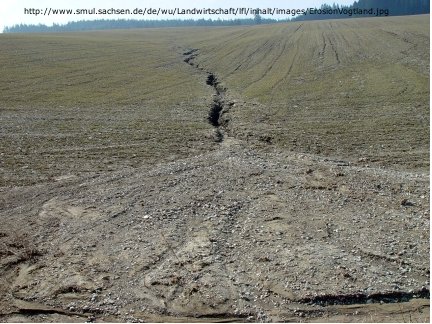 plošný splach = eroze půdy v tenkých vrstvách působením plošného povrchového odtoku 
stružková eroze = koncentrovaná, liniová podoba odtoku a eroze
strže
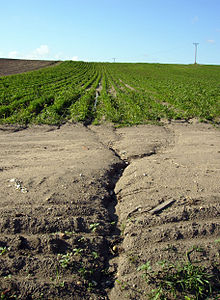 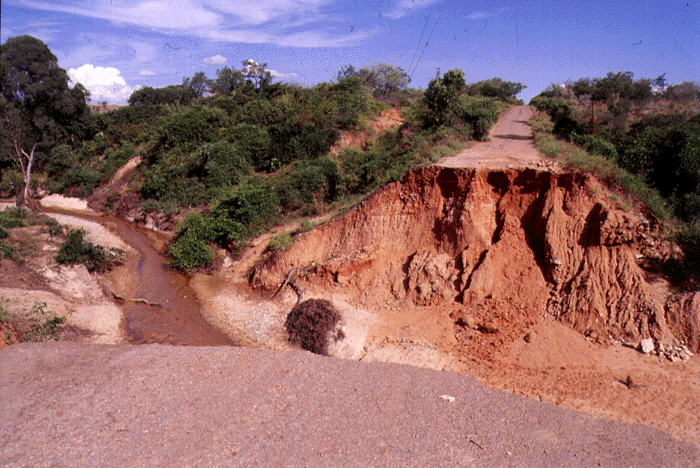 Eroze půdy v semiaridních a aridních oblastech
přirozená geologická eroze dosahuje v suchých oblastech vysokých hodnot 
vysokou míru eroze podmiňuje:
řídká vegetace nedostatečně chránící povrch půdy
srážky přicházející často v podobě prudkých přívalových dešťů 
badlands = povrchy bez vegetace, na jílovitých substrátech, silně rozčleněné stržovou erozí
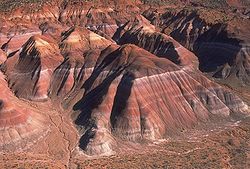 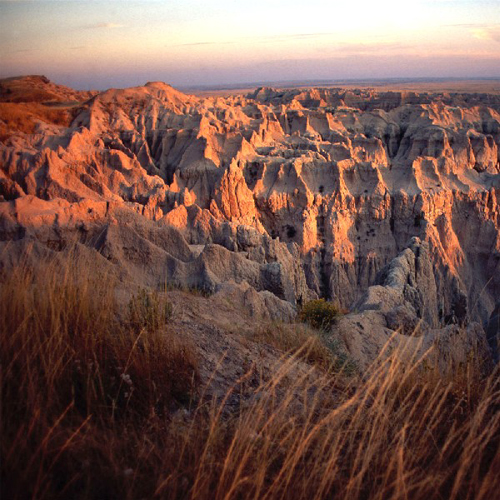 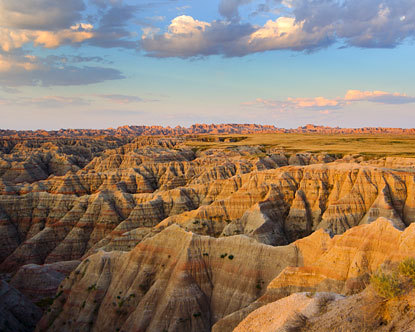 Říční eroze
proudící voda v korytě řeky působí na dno a břehy dvěma způsoby: 
proudění vody vyvolává smykové napětí, které strhává částice ze dna a břehů
částice které voda unáší naráží do dna a břehů a uvolňují další částice
řícení břehů – dochází k němu v důsledku boční eroze (LATERÁLNÍ), významný zdroj sedimentů pro vodní tok 
abraze (obrušování) - dochází k ní při pohybu sedimentu po dně, kdy unášené částice na sebe navzájem narážejí, tříští se a obrušují; abrazí se unášené úlomky zaoblují a vznikají valouny
obří hrnce = výsledek abraze (EVORZE); kruhové nebo elipsovité prohlubně ve skalním dně nebo na povrchu skalních bloků ležících v korytě 
koroze = chemická eroze v korytě vodního toku; koroze působí nejsnáze v lehce rozpustných horninách, zejména vápencích
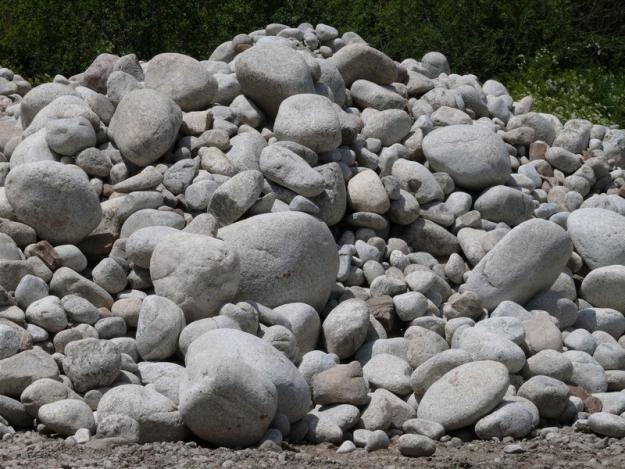 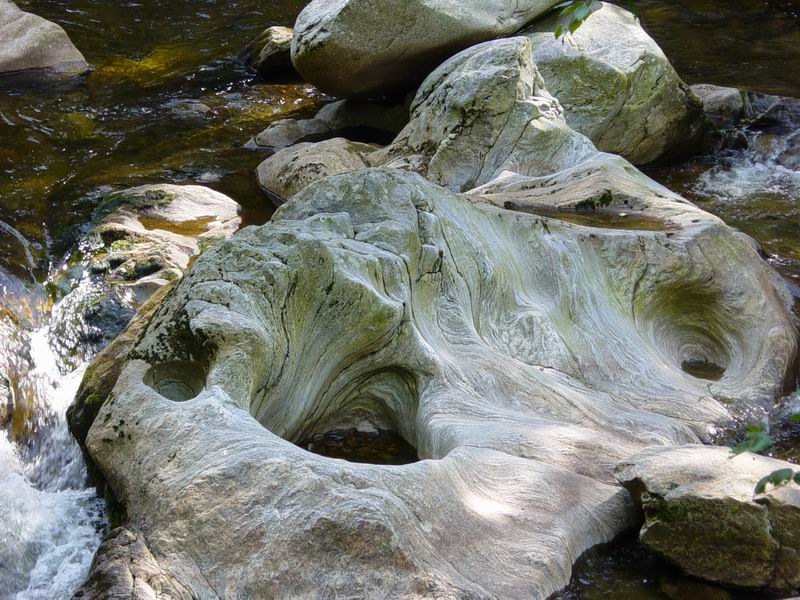 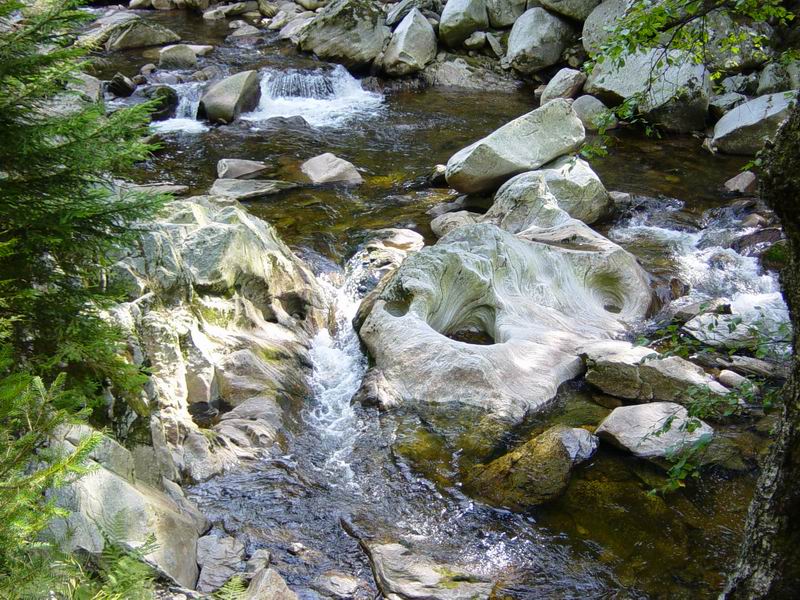 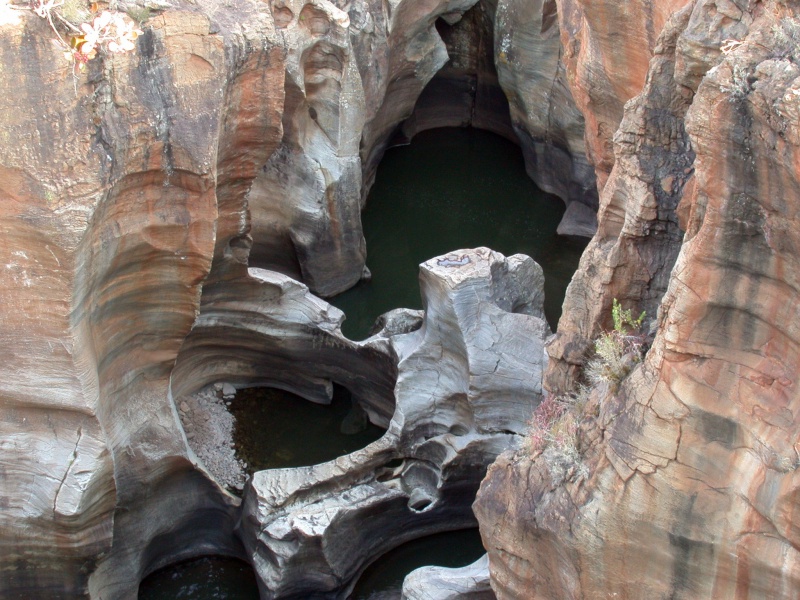 Transport sedimentů
pevné látky unášené vodními toky se označují jako sedimentární břemeno a jsou transportovány ve třech podobách:

rozpuštěné látky
dnové sedimenty
suspendované sedimenty

způsoby transportu dnových sedimentů:
valení 
posunování 
saltace 

unášecí schopnost toku ???
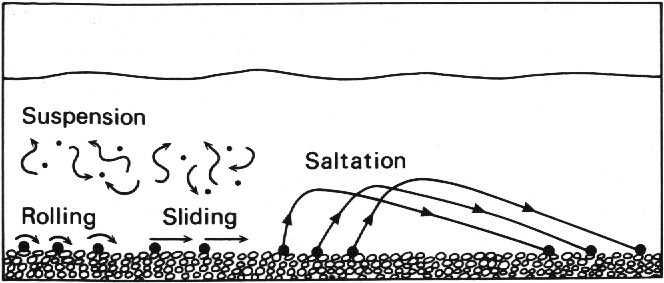 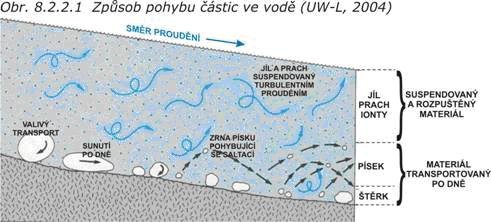 Akumulační tvary - náplavový kužel
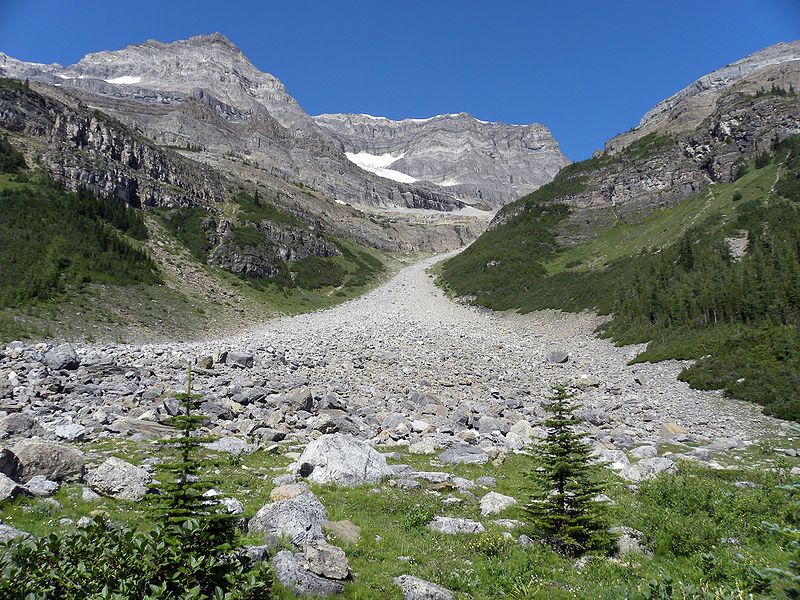 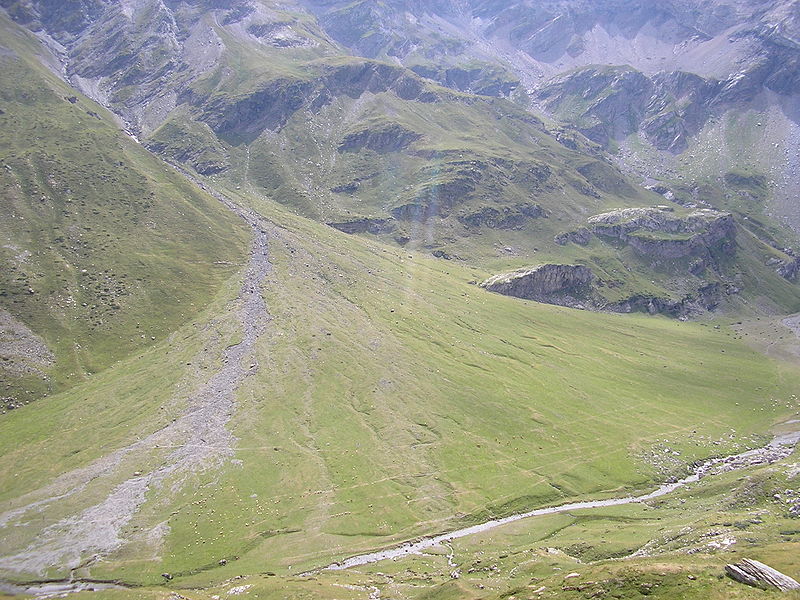 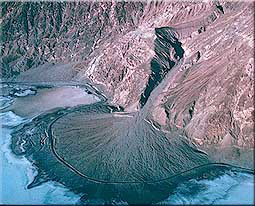 Akumulační tvary - delta
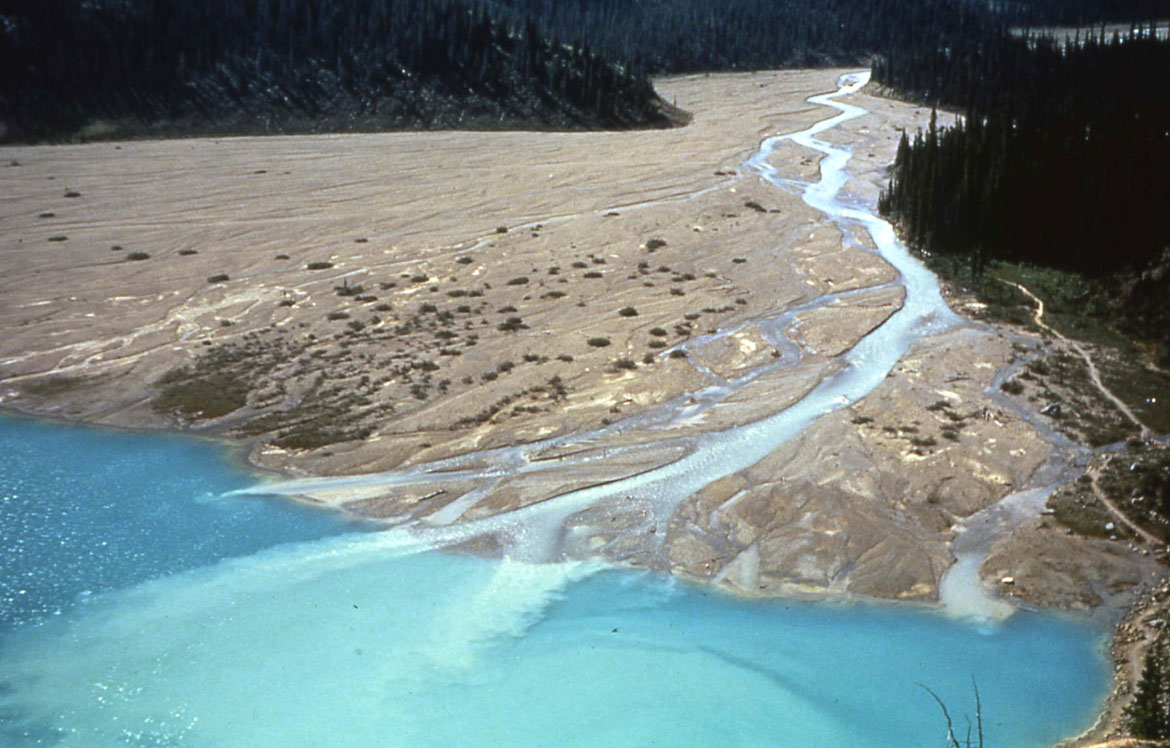 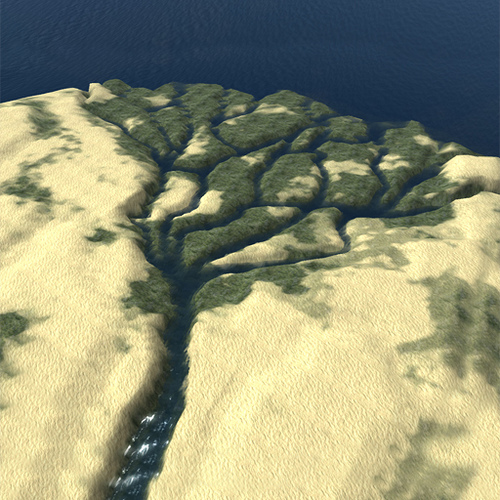 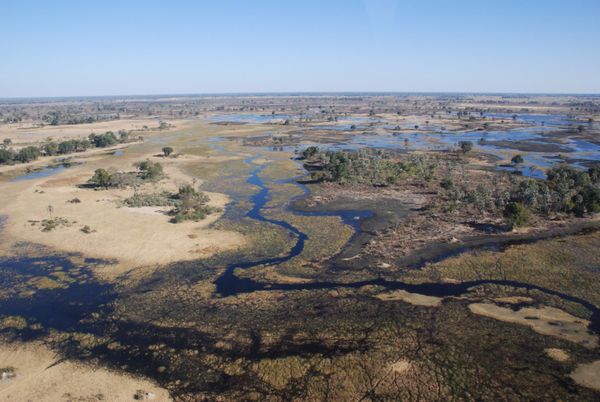 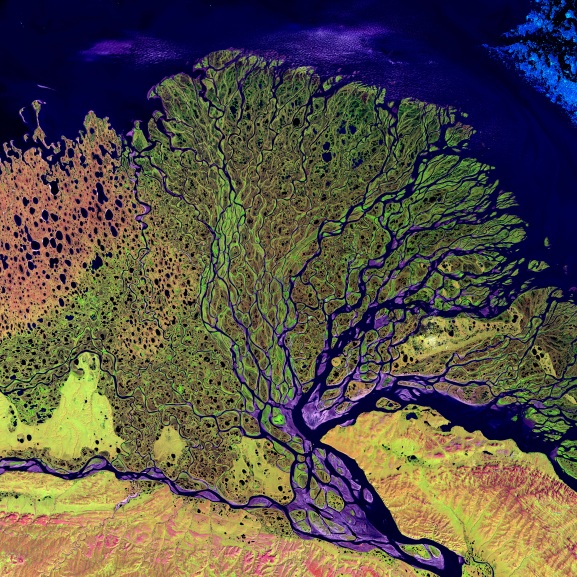 Vývoj vodních toků
vodní toky prodělávají v průběhu svého vývoje postupné změny, kterými se přizpůsobují podmínkám (kontrolním proměnným) panujícím v jejich povodí – přizpůsobení průtoku a přísunu sedimentů 
spád toku se v čase postupně mění tak, aby se řeka dostala do rovnovážného stavu, kdy je schopna transportovat všechny sedimenty pryč z povodí → dosažení profilu rovnováhy
ŘEKA VE STAVU ROVNOVÁHY = stav vzájemného přizpůsobení spádu, rychlosti proudění, hloubky, šířky a drsnosti koryta, říčního vzoru a dalších charakteristik tvaru koryta tak, aby byl řeka měla dostatek energie pro transport materiálu dodávaného do řeky z povodí; řeka neeroduje, anineukládá.
Počáteční stadium vývoje
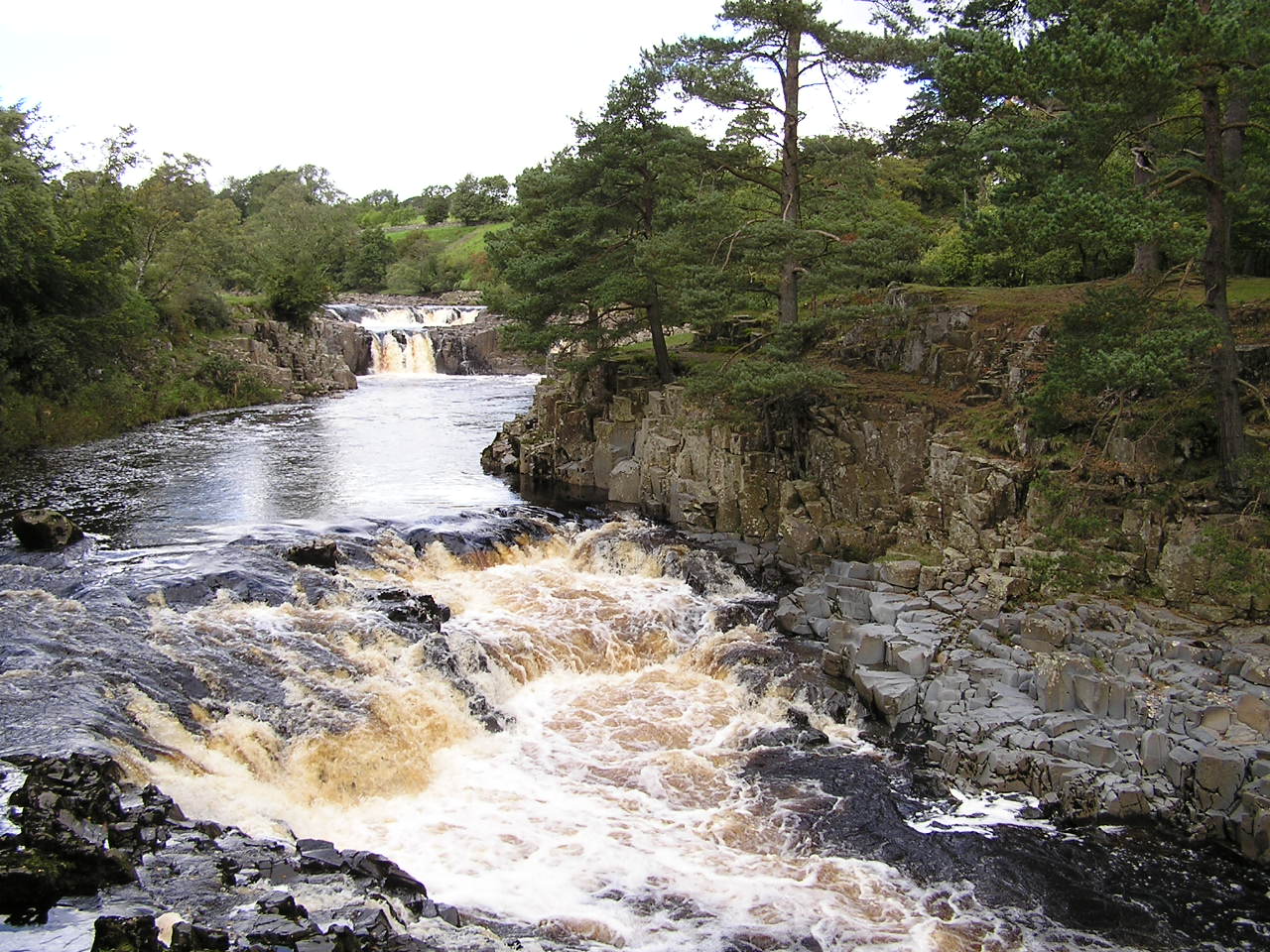 vodopády, peřeje
soutěsky, kaňony
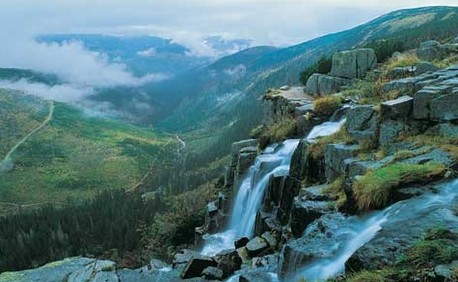 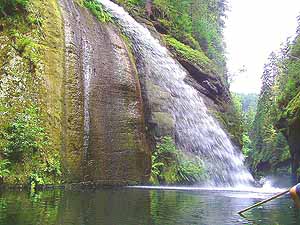 Profil rovnováhy
první známkou dosažení profilu rovnováhy je vznik údolní nivy
údolní niva – široká plošina budovaná aluviálními sedimenty; vzniká rozšiřováním údolního dna bočnou erozí řeky, která začala meandrovat 
geometrie meandru: nárazový ………….. (…………..) břeh – probíhá na něm bočná eroze (břehová nátrž); nánosový ………….. (…………..) břeh – probíhá na něm akumulace (jesepní lavice) 
dosažení profilu rovnováhy trvá jednotky až desítky milionů let
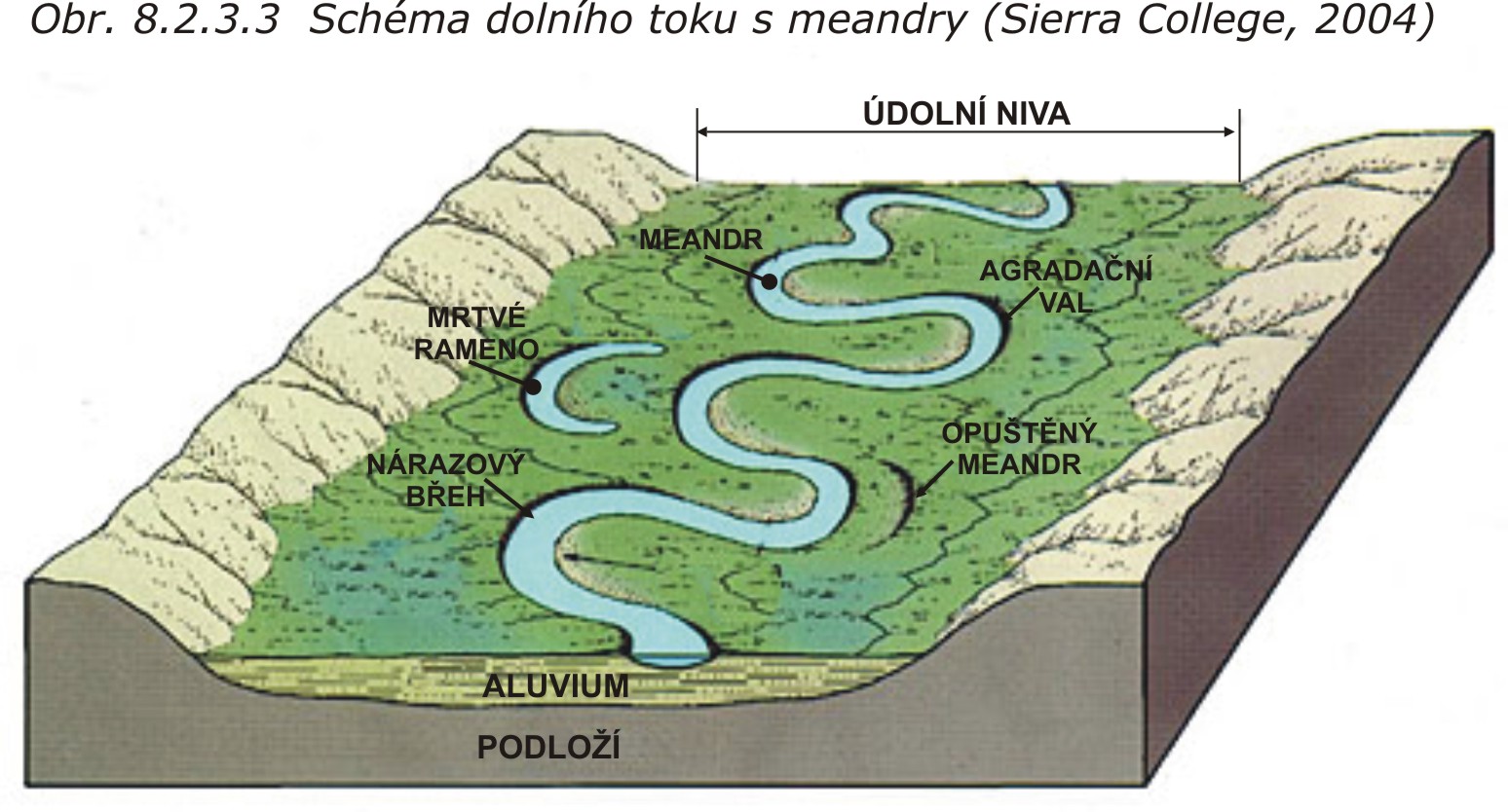 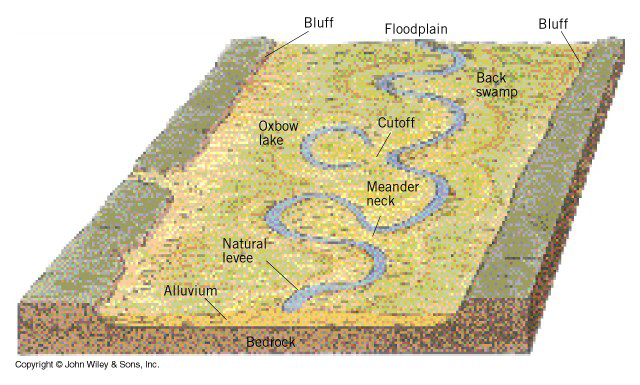 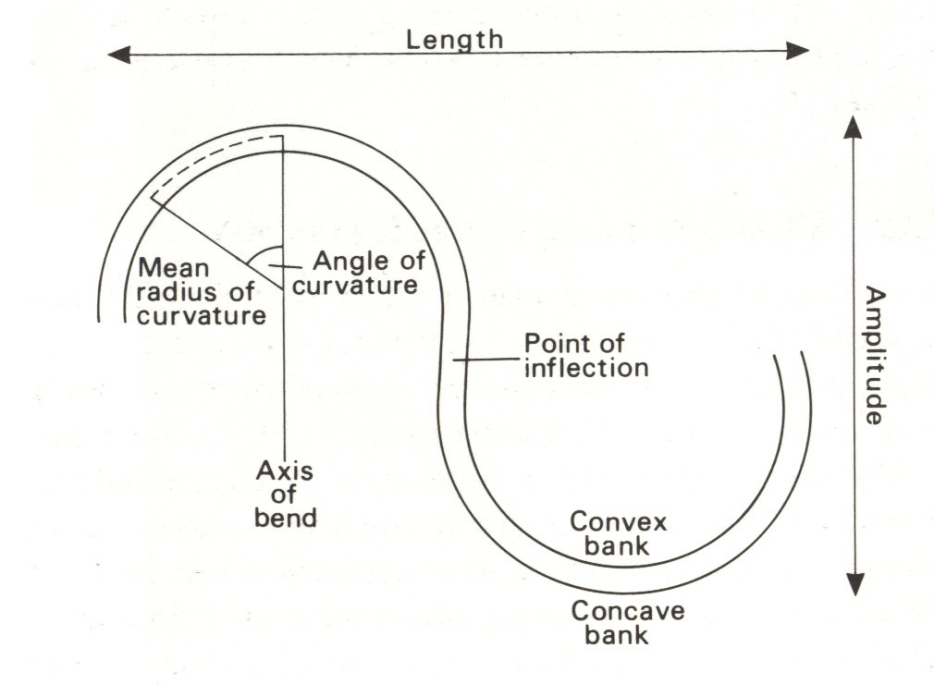 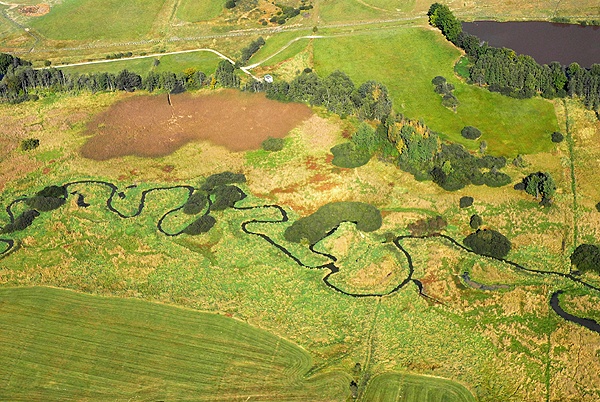 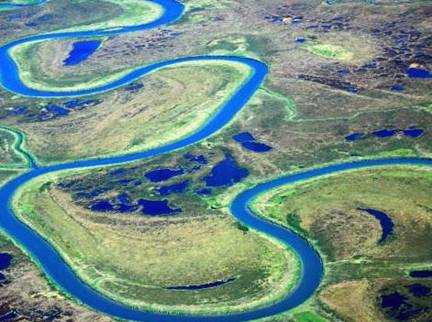 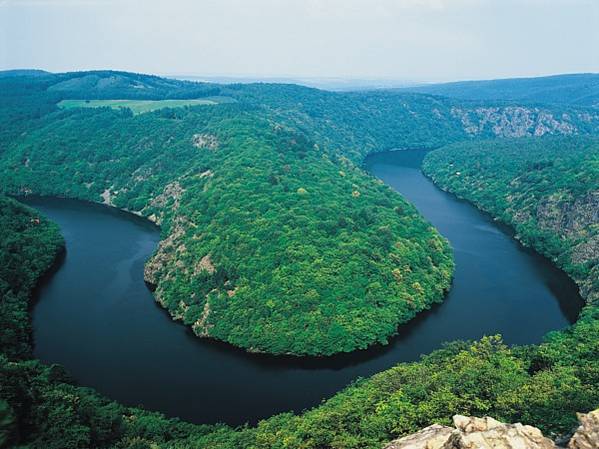 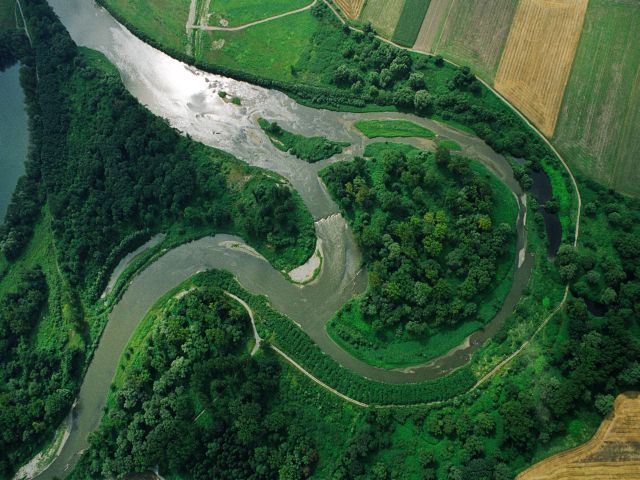 Vývoj reliéfu modelovaného říční erozí
erozní báze ??
parovina (peneplain, zarovnaný povrch) ??
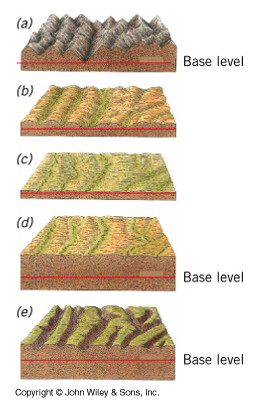 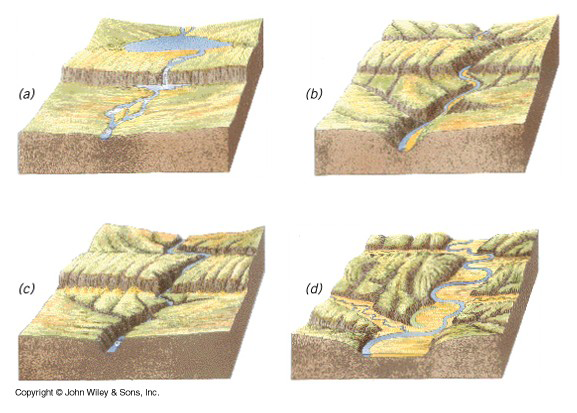 Agradace a říční terasy
agradace = ………
divočící toky (braided river) = agradující toky ve kterých se tvoří štěrkové lavice a jsou rozvětveny do ramen; koryto je široké a mělké
divočící toky vznikaly na našem území v chladných obdobích pleistocénu, kdy vyšší intenzita fyzikálního zvětrávání vedla k zanesení údolních den mocnými polohami sedimentů
říční terasa = ………..
etapovité zahlubování vede k vytvoření stupňoviny říčních teras na údolních svazích
vodní toky mají dvě podoby, podle toho do jakého materiálu je zahloubeno jejich koryto: ???
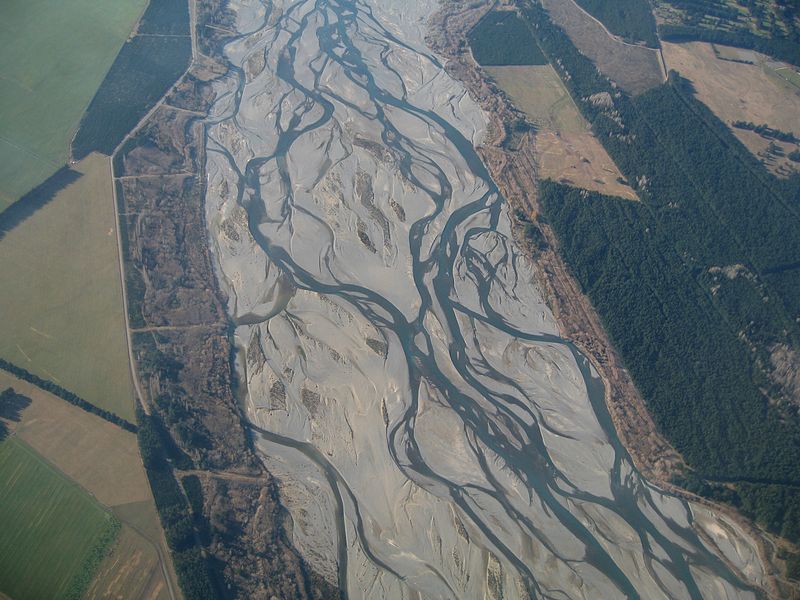 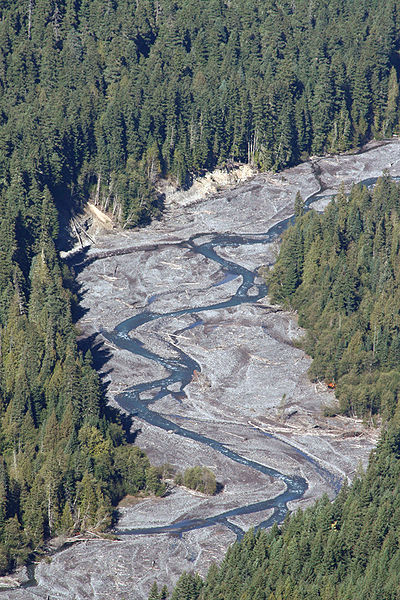 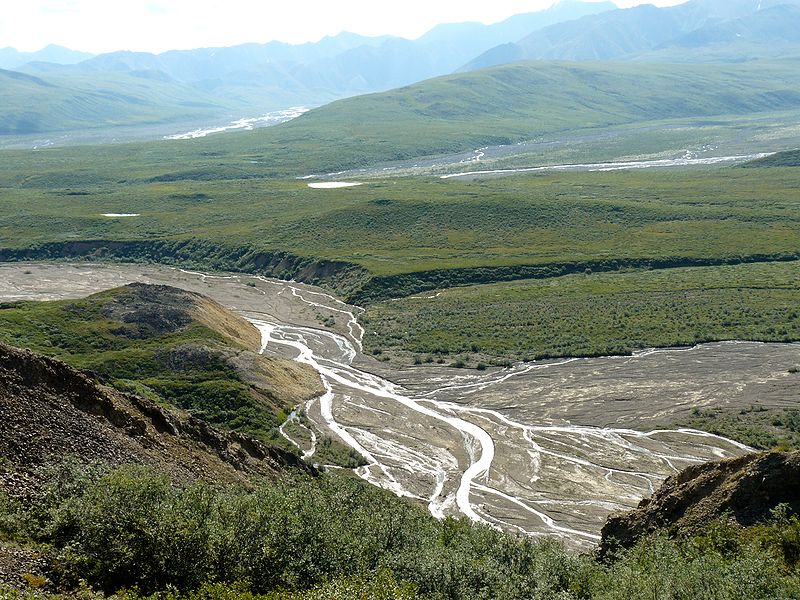 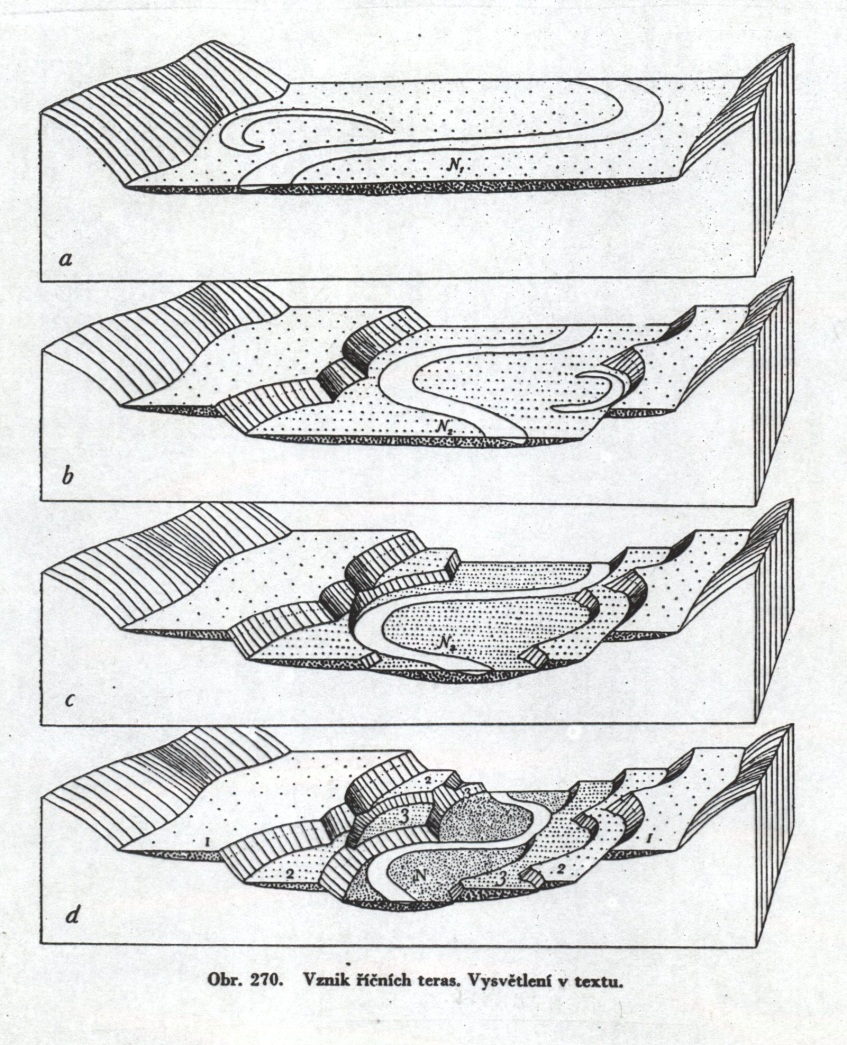 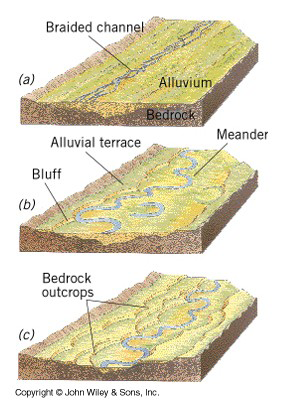 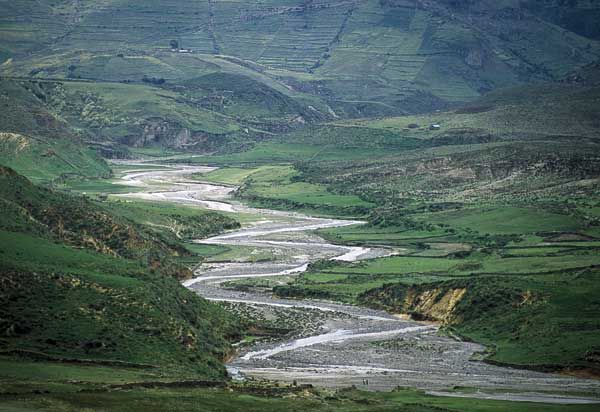 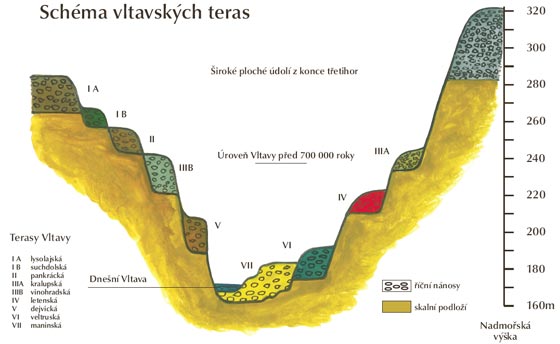 Fluviální procesy v aridních oblastech
specifika fluviálního reliéfu suchých oblastí:
chybí vegetační kryt → silná eroze
nepravidelné srážky → vodní toky protékány pouze občasně

rozdílný vztah povrchového odtoku a podzemní vody v humidních a aridních oblastech:
humidní oblasti – hladina podzemní vody je vysoko, podzemní voda napájí řeku v sušších obdobích
aridní oblasti – hladina podzemní vody je hluboko pod povrchem, řeky jsou protékány pouze občasně a rychle ztrácí vodu infiltrací a výparem
v pouštních oblastech se často vyskytují divočící řeky
Reliéf pohoří v pouštích
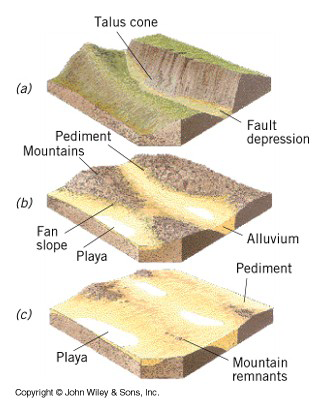 playas = pouštní pánve s plochým povrchem tvořeným solnými kůrami
pediment = mírně ukloněný skalnatý povrch (úpatní zarovnaný povrch); vzniká rovnoběžným ústupem svahu
bahada = mírně ukloněný povrch zahrnující aluviální kužely a přilehlý pediment
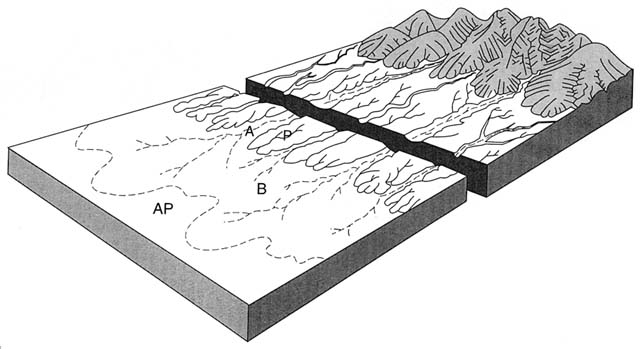 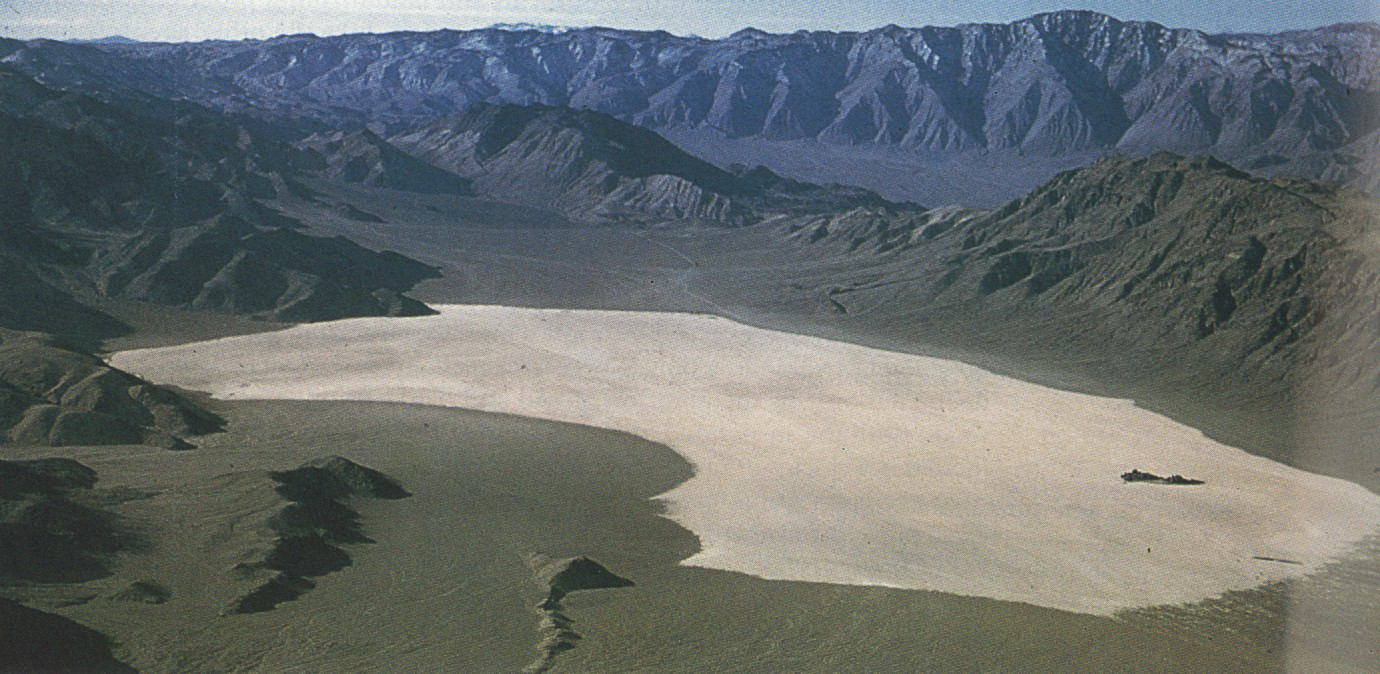